Figure 2. Mapping of enhancer-promoter interaction reveals alternative promoter for HOTAIR. (A) 3C analysis using ...
Hum Mol Genet, Volume 25, Issue 15, 1 August 2016, Pages 3269–3283, https://doi.org/10.1093/hmg/ddw177
The content of this slide may be subject to copyright: please see the slide notes for details.
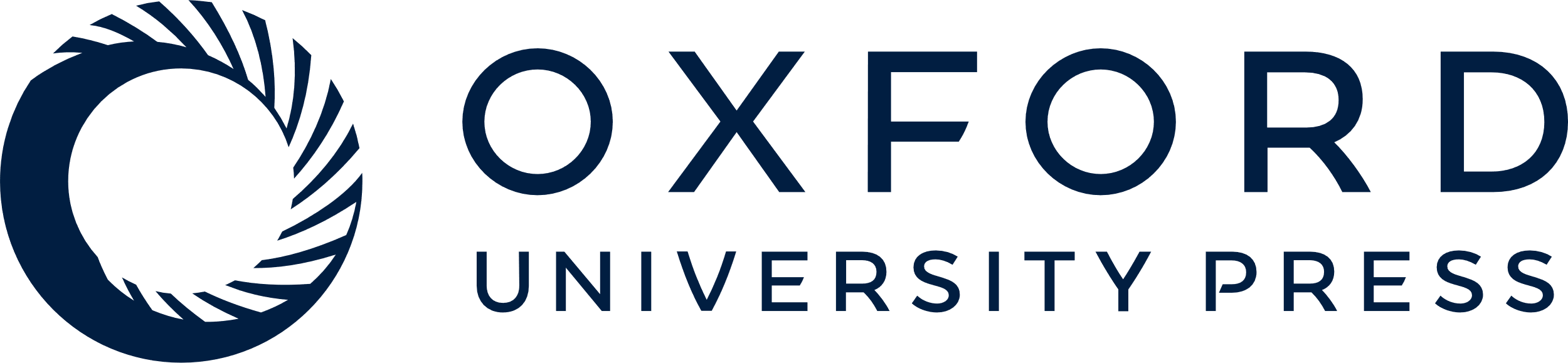 [Speaker Notes: Figure 2. Mapping of enhancer-promoter interaction reveals alternative promoter for HOTAIR. (A) 3C analysis using libraries generated by HindIII in MCF7, ZR-75-1, MDA-MB-453 and MDA-MB-468. HindIII fragment length and position are shown in black corresponds to the center of each fragment within the graphs. (B) 3C fine mapping analysis using BglII in MCF7 breast cancer cells, position and fragment length relative to HOXC genes shown in black. X-axis is the relative genomic position corresponding to the start of BglII fragments. 3C Y-axis represents the relative interaction frequency between the HindIII/BglII fragments and the HDE. Error bars represent standard deviation. (C)HOTAIR promoter (P1) and alternative promoters (ALT1-3). Histone marks and RNA Pol II binding are characteristic of gene promoters. Black bars highlight the regions used for each pGL3 construct. (D) Schematic for luciferase reporter constructs used in E. (E) Luciferase reporter results for activity of HOTAIR alternative promoters in MCF7 cells. X-axis represents the construct used while the Y-axis is the relative light units (luciferase normalized to pRL-TK Renilla and pGL3-Basic (V)). Statistical significance was found via multiple two-tailed t-Tests between indicated columns, P-values are <0.05 (*), <0.01 (**), <0.001 (***) and <0.0001 (****).


Unless provided in the caption above, the following copyright applies to the content of this slide: © The Author 2016. Published by Oxford University Press.This is an Open Access article distributed under the terms of the Creative Commons Attribution Non-Commercial License (http://creativecommons.org/licenses/by-nc/4.0/), which permits non-commercial re-use, distribution, and reproduction in any medium, provided the original work is properly cited. For commercial re-use, please contact journals.permissions@oup.com]